Segunda Semana
Ejercicios Espirituales
Ignacianos
Señor, yo te amo
porque juegas limpio;
sin trampas —sin milagros—;
porque dejas que salga,
paso a paso,
sin trucos —sin utopías—,
carta a carta,
sin cambios,
tu formidable
Solitario.

León Felipe
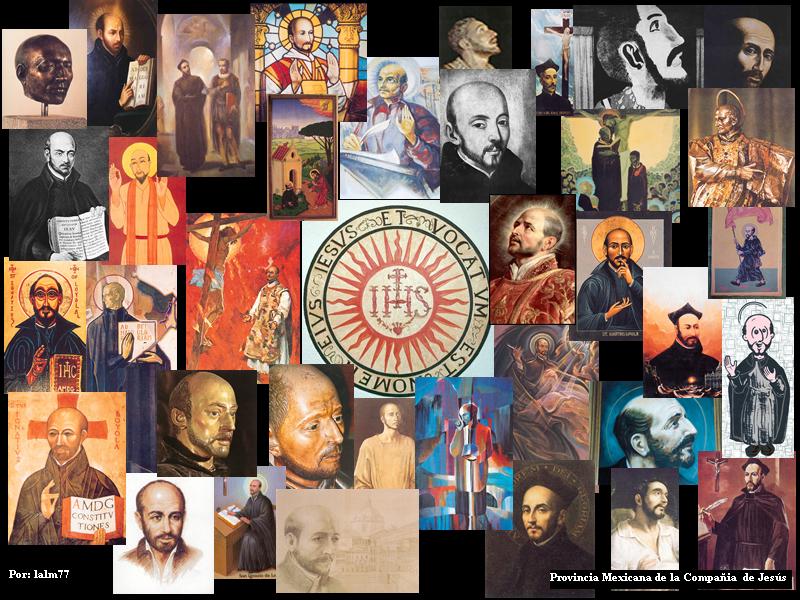 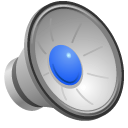 Pidamos al Señor, su fuerza para “fortalecer nuestra vocación de acompañantes dada en el seguimiento del Señor Jesús. Así fortalezca nuestro carisma y misión, particularmente en nuestra servicio a los demás en los Ejercicios Espirituales.”
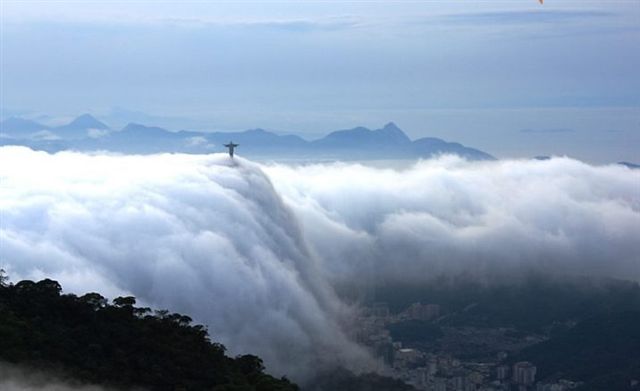 Mirarme desde Ti
Oración de Benjamín González Buelta, SJ
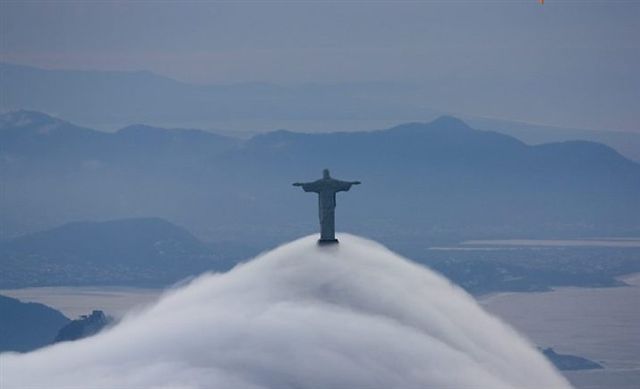 Mirame TÚ,JESÚS DE NAZARET.
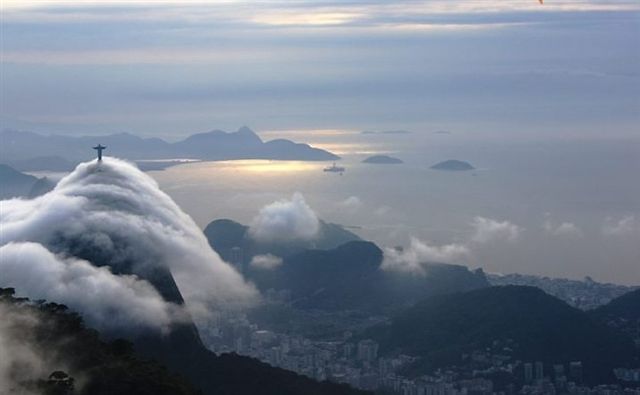 Que yo sienta                                                                posarse sobre mí                                    tu mirada libre,                                                   sin esclavitud de sinagoga
sin exigencias que me ignoren,                                           sin la distancia que congela,                                                         sin la codicia que me compre.
Que tu mirada                                            se pose                                                    en mis sentidos                                                                 y se filtre                                           hasta los rincones                     inaccesibles                                donde te espera                                     mi yo desconocido,                         sembrado por ti                                            desde mi inicio,
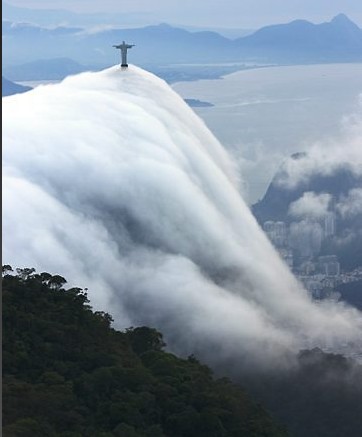 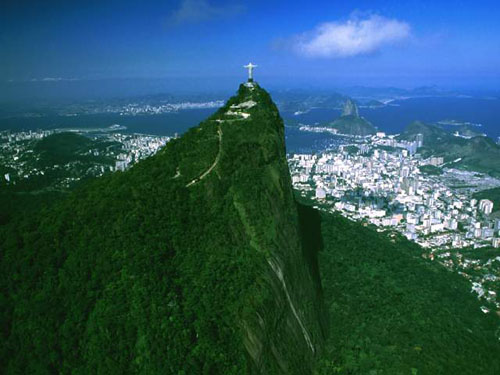 y germine mi futuro                                   rompiendo  en silencio                                                 con el verde de sus hojas                                                la tierra machacada                                            que me sepulta                                                         y me nutre.
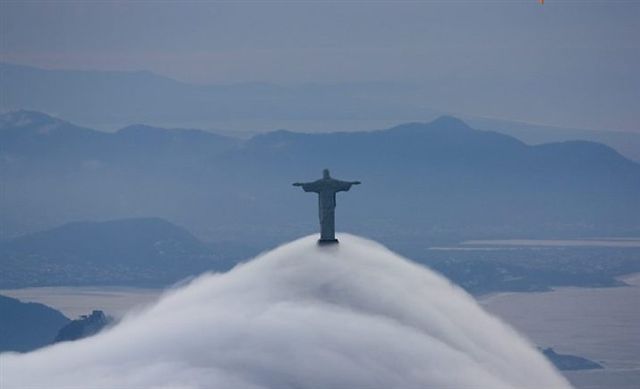 Déjame entrar                         dentro de ti,                                   para mirarme                                 desde ti,
y sentir                                                        que se disuelven                                                                                              tantas miradas                          propias  y ajenas                          que me deforman                               y me rompen.
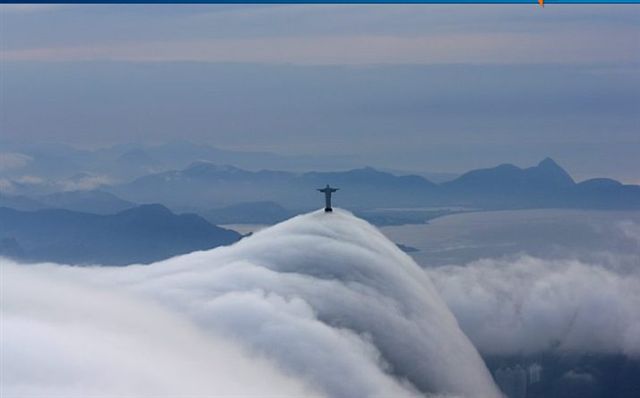 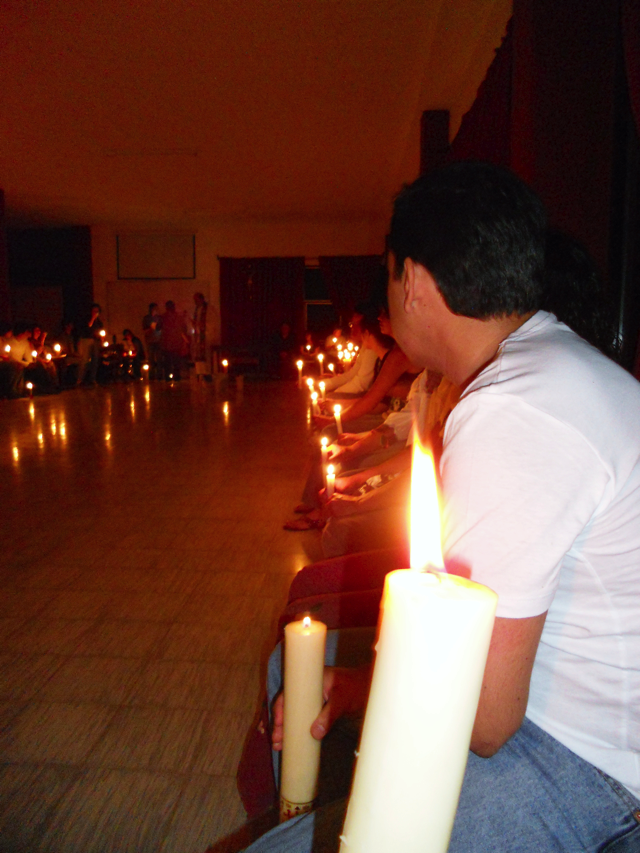 qué podamos generar condiciones en nosotros mismos que nos ayuden a mantener vivo el dinamismo de nuestra espiritualidad, la capacidad de discernimiento, la familiaridad contigo en todas las cosas y tu seguimiento, Jesús pobre y humilde.
POR ESO SEÑOR JESUS, PONEMOS NUESTA ESPERANZA EN TI PARA
Queremos pedirte la sabiduría para que, como acompañantes de ejercicios podamos propiciar en nuestro país, en nuestros equipos de trabajo, procesos que nos permitan actualizar y profundizar nuestra propia espiritualidad y nuestro compromiso con los pobres de tal manera que permanentemente actualicemos la vivencia del Evangelio a través de los Ejercicios Ignacianos en los sitios donde seamos requeridos.
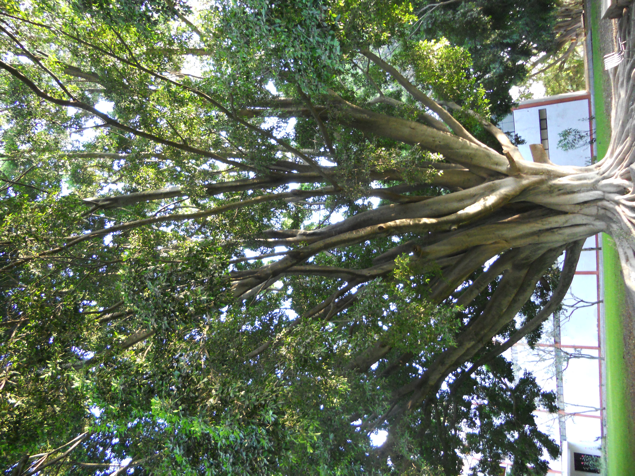 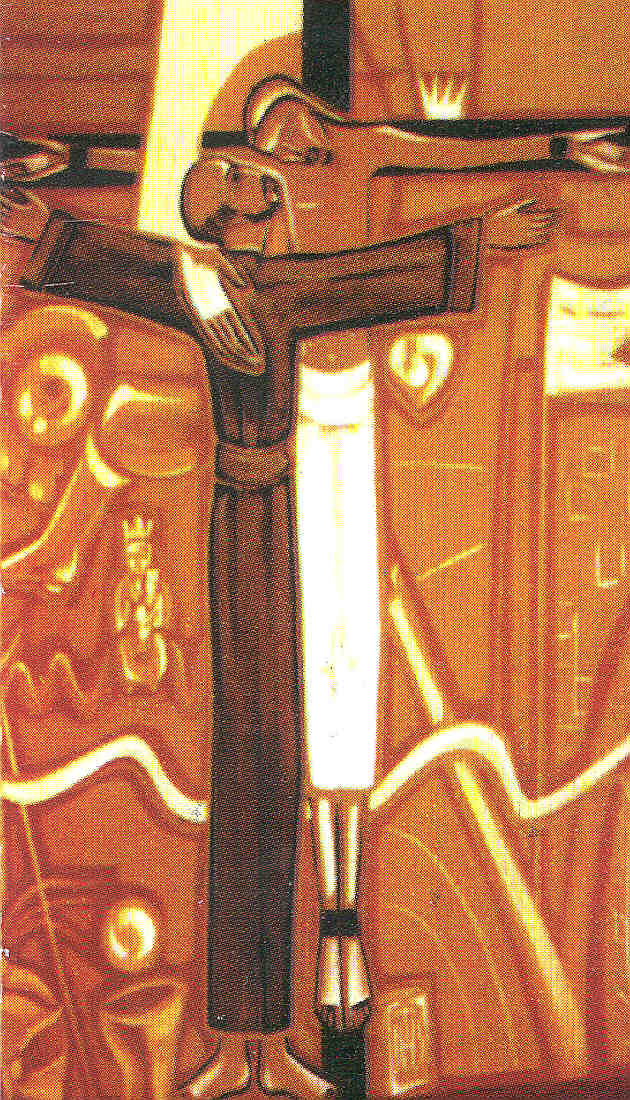 DESPUES DEL PECADO,
IGNACIO NO PROPONE
“CONVERSIONES PENI-
TENCIA-
LES” O 
CAMBIOS 
RADICA-
LES, SOLO
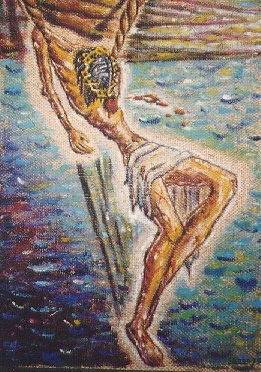 EL SEGUIMIENTO DE JESUS
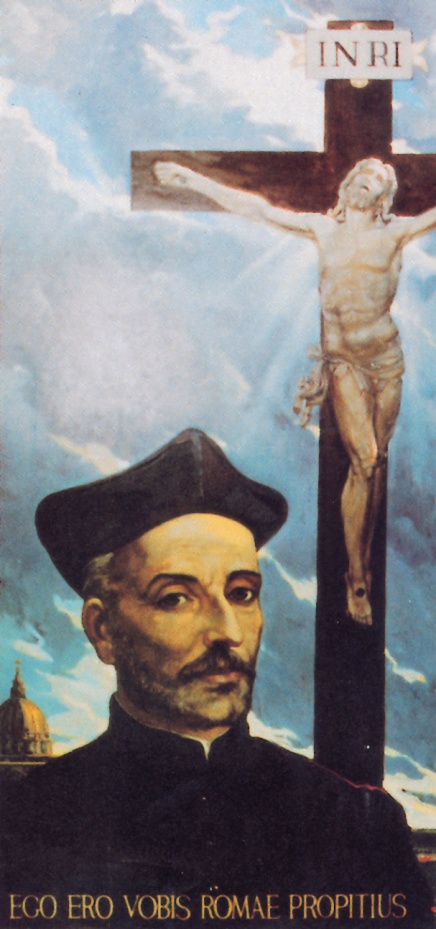 San Ignacio enamorado de esta segunda semana. En ella ve uno el genio de Ignacio y de su espiritualidad: la más larga, al menos 12 días. Refleja la intimidad de Ignacio.
DOS ABSOLUTOS QUE NO CAMBIAN
1. SEGUIMIENTO
2. ENCUENTRO PERSONAL
SEGUIMIENTO DE JESUS:
Origen de la Cristología y meta de los EE.
El es el maestro: a El se le sigue
ir detrás:
nosotros vamos detrás.
tener un conocimiento íntimo de El y de su modo: "qué tu modo de proceder sea el mío".
co-relación.
experiencia de discípulos.  antes y después de Pascua.
Hoy llegamos en calidad de testigos: recibo la experiencia de Jesús que vivió haciendo el bien, murió y resucitó y lo proclamó.
Eje central que ha tenido variantes en la forma en que El se presenta a los demás.
ENCUENTRO PERSONAL
Lo que cada uno vive, con ÉL.
Imagen personal de Jesús  experimente el que recibe los EE.
Puntos de Oración  No exposición exegética.
Si Contempla-ción: ver, oír, participar;no estudiar
ENCUENTRO PERSONAL
Orientadas a la elección: desde el encuentro personal, íntimo, en el ser de Jesús
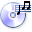 CONTEMPLACION DE LAVIDA DE CRISTO
Visitación
Nacimiento de Jesús.
Dios habla en el pesebre de Belén.
Presentación de Jesús
Jesús en el templo.
La vida oculta de Nazareth.
Aprendizajes de Jesús.
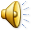 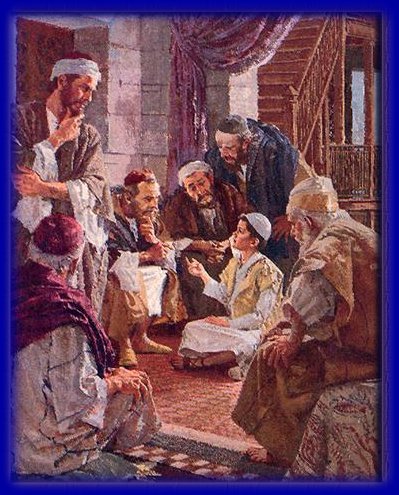 VIDAOCULTADEJESÚS
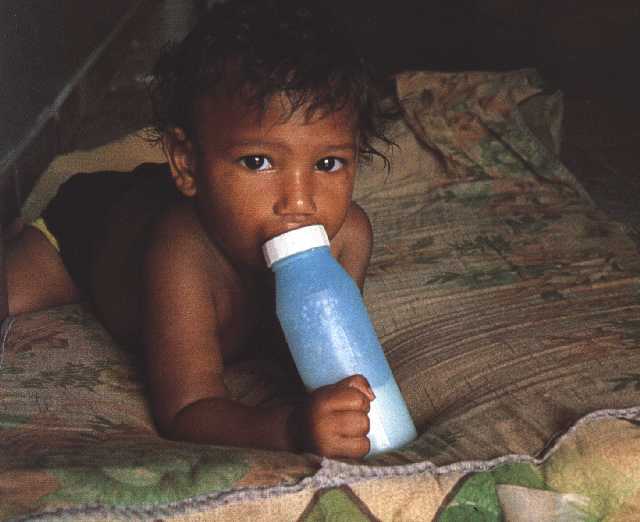 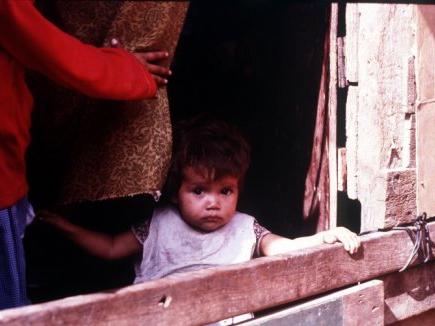 Meditaciones Ignacianas
Introducción a la elección que comprende:
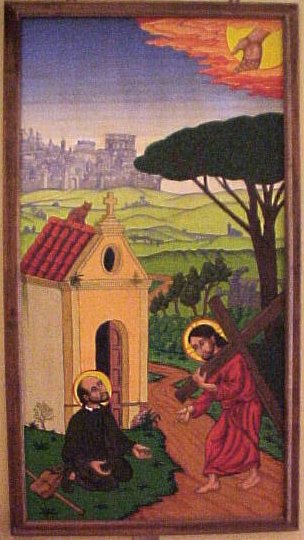 Tres Binarios
Dos Banderas
Tres Maneras de Humildad
.
CONTEMPLACION DE LAVIDA DE CRISTO
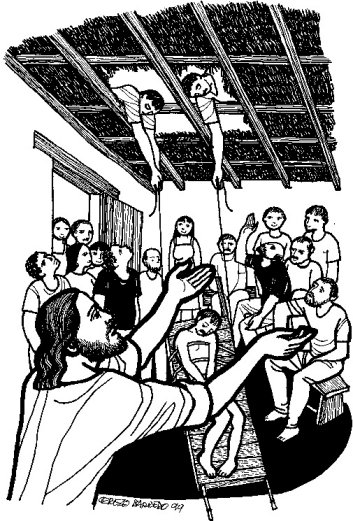 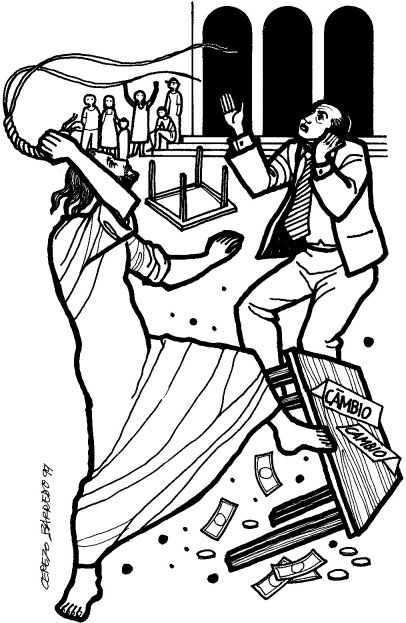 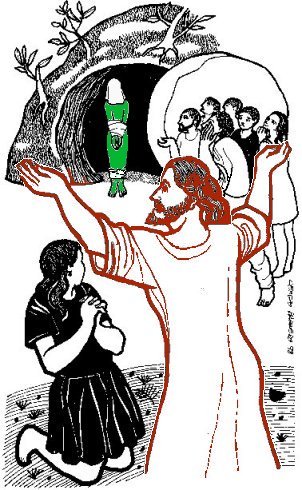 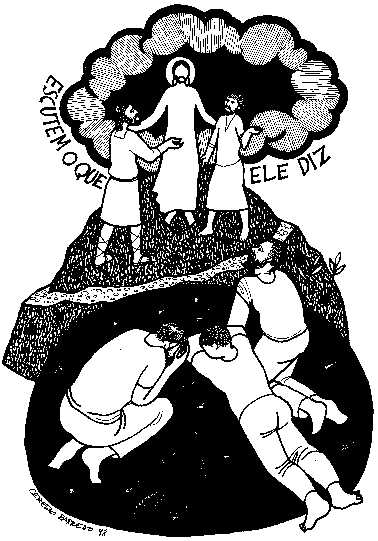 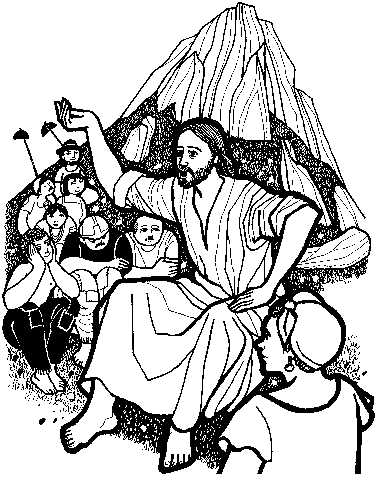 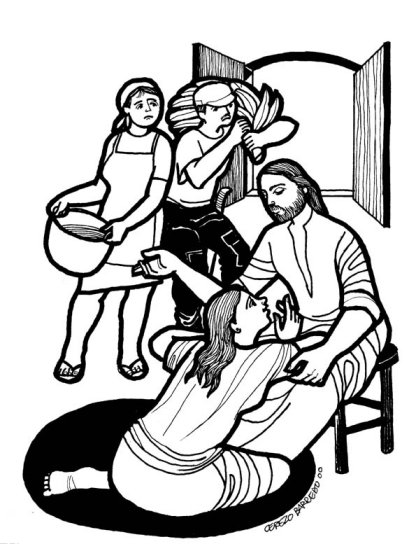 Desierto y tentaciones.
Bautismo.
Llamamiento a los apóstoles.
Caná.
El templo.
Sermón de la montaña.
La tempestad.
María Magdalena.
Milagros.
Transfiguración.
Lázaro.
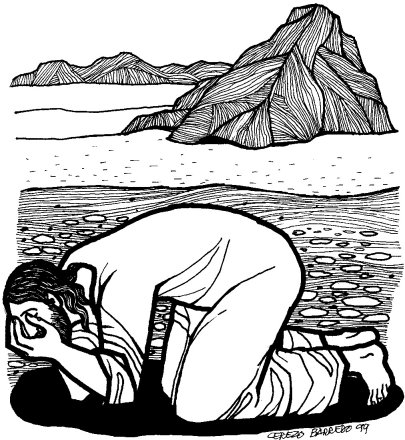 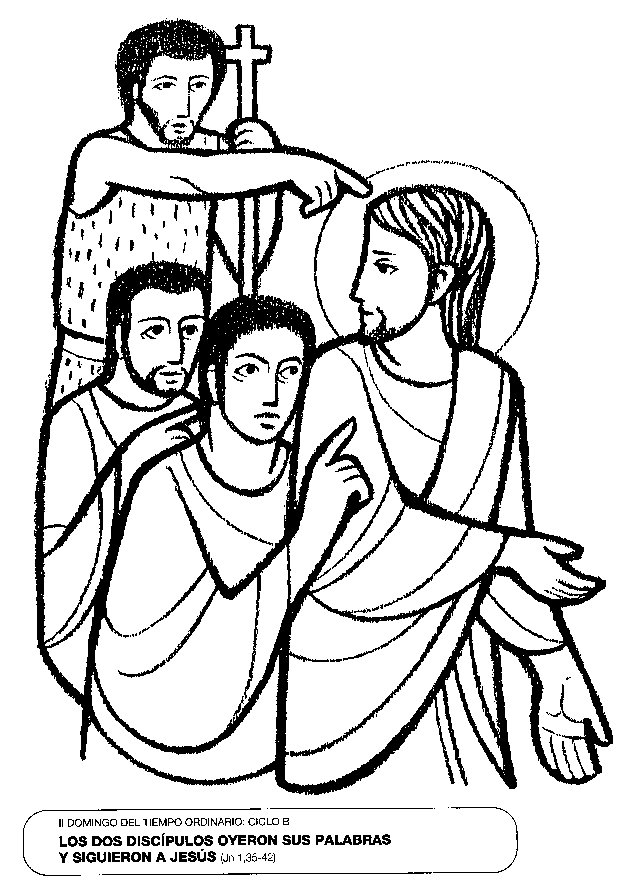 El templo
VIDA PÚBLICA DE JESÚS
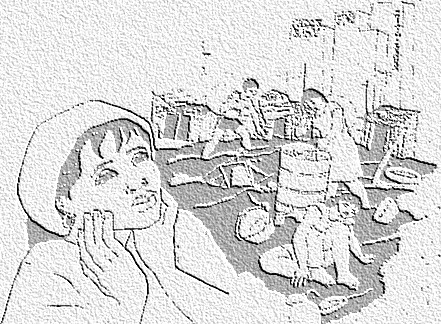 Sermón de la montaña
Llamamiento a los apóstoles
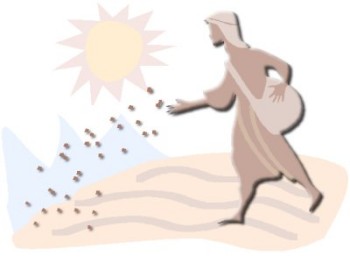 La tempestad
Caná
Milagros
Bautismo
Lázaro
Transfiguración
María Magdalena
Desierto y tentaciones
[262] a [312]
Diseño de las Diapositivas 
José Luis Serra Martínez SJ.
Provincia Mexicana de la
Compañía de Jesús
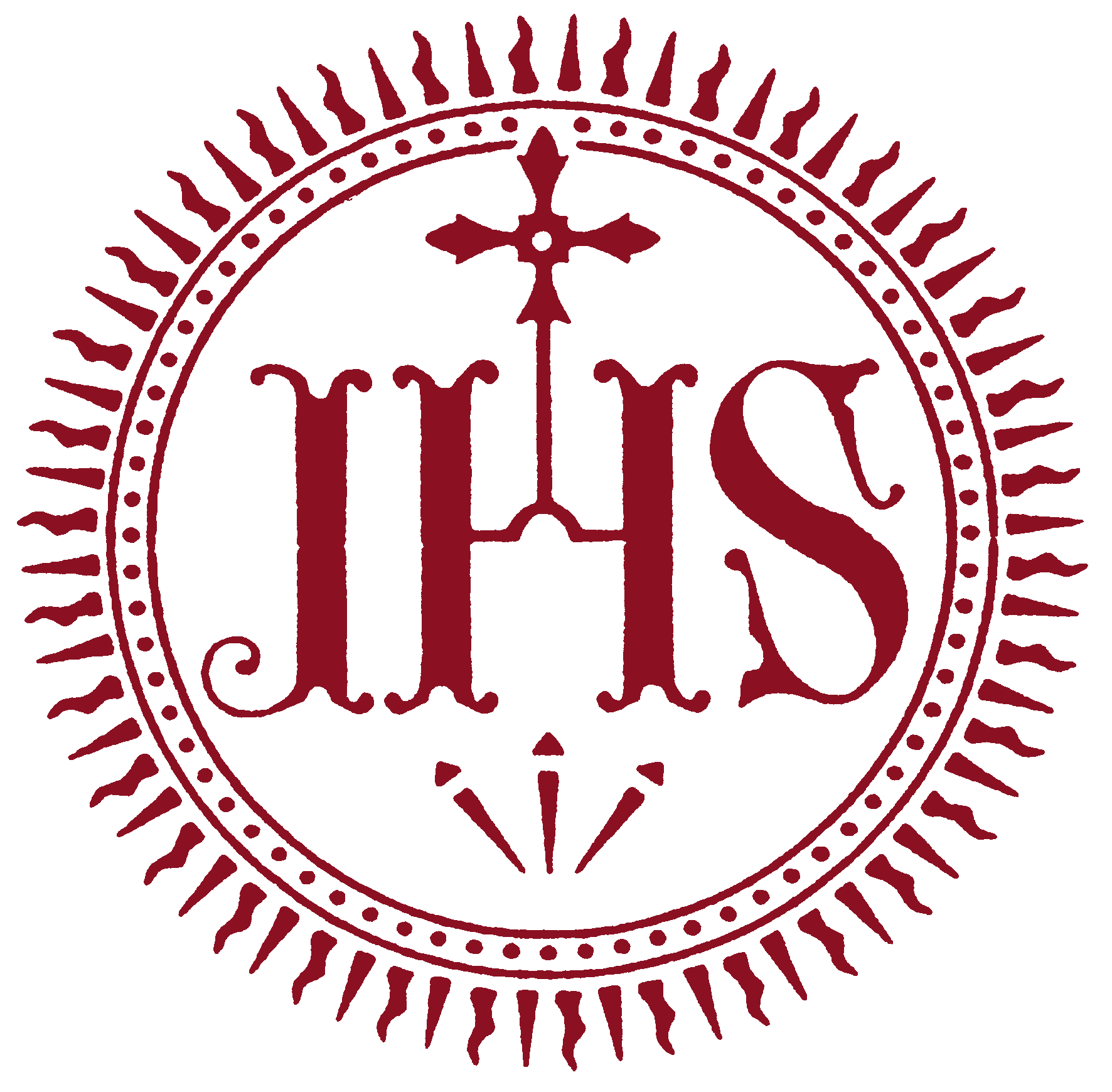